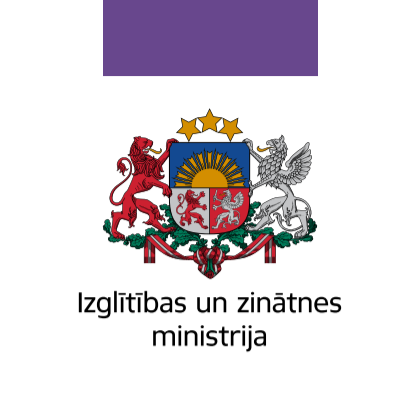 VALSTS FINANSĒJUMA SADALES KRITĒRIJI 2025. GADAM
21/11/2024
Atbalsts Sporta federācijām
2
PIRMAIS KRITĒRIJU BLOKS - DEFINĪCIJU SKAIDROJUMS
Kritēriji valsts budžeta līdzekļu sadalei federācijām 2025.gadā – bez izmaiņām
Terminu skaidrojumi:
Sportists – vismaz 10 gadus veca persona, kura ir reģistrēta federācijas sportistu reģistrā un divas reizes gadā ir piedalījusies federāciju kalendārā iekļautās sacensībās,
Reģistrs – atsevišķs saraksts ar sportistiem, kas atbilst IZM definīcijai,
Reģistrā iekļaujamie dati par sportistiem, kas tādi bijuši no 2024.gadā 1.janvāra līdz 31.decembrim,
Reģistrā iekļaujamie publiski pieejamie dati – vārds, uzvārds, dzimšanas gads un sporta veids,
Vienas federācijas ietvaros sportistam pārstāvot vairākus sporta veidus (ne disciplīnas!), sportistu var iekļaut Reģistrā atbilstoši vairāk reizes.
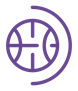 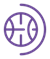 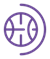 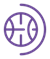 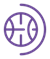 3
OTRAIS KRITĒRIJU BLOKS - DEFINĪCIJU SKAIDROJUMS
Federāciju 2024.gada kalendārā iekļautās sacensībās:
2.1.punkts – sportistu dalība Olimpiskajās spēlēs (OS), OS kvalifikācijas sacensībās, Pasaules spēlēs, Eiropas un pasaules čempionāti (arī junioriem, jauniešiem), Eiropas un pasaules kausi un to posmi,
2.2.punkts – federācijas rīkotie Latvijas čempionāti, meistarsacīkstes, kausu izcīņas, lai noskaidrotu labāko sportistu vai komandu  tikai pieaugušajiem,
2.3.punkts – federācijas rīkotie Latvijas čempionāti, meistarsacīkstes un atsevišķas sarīkotas nacionāla līmeņa sacensības, kur noskaidrotu labāko sportistu vai komandu tikai jauniešiem,
2.4.punkts – federācijas rīkotās starptautiskās sacensībās Latvijā,
2.5.punkts – federācijas rīkotās tautas sporta un senioru sacensības,
Rezultātu sadaļā – precīza tieša saite uz attiecīgo tīmekļa vietni, kur fiksēti sportistu rezultāti.
4
TREŠAIS KRITĒRIJU BLOKS - DEFINĪCIJU SKAIDROJUMS
Sportistu augstu sasniegumu rezultāti:
Rezultāta atbilstība – Kritēriju pielikuma 1.- 6.tabulās,
Rezultātu sadaļā – precīza tieša saite uz sacensību rezultātu attiecīgo tīmekļa vietni,
Sportists sacensībās pārstāvējis Latvijas izlasi,
Pasaules un Eiropas kausa posmu kopvērtējums – tikai pieaugušo konkurencē, 
Augstu sasniegumu vērtēšanas nosacījumi – Kritēriju 5.-12.punktā.
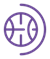 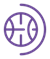 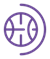 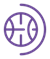 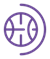 5
Budžeta sadalījums 2025
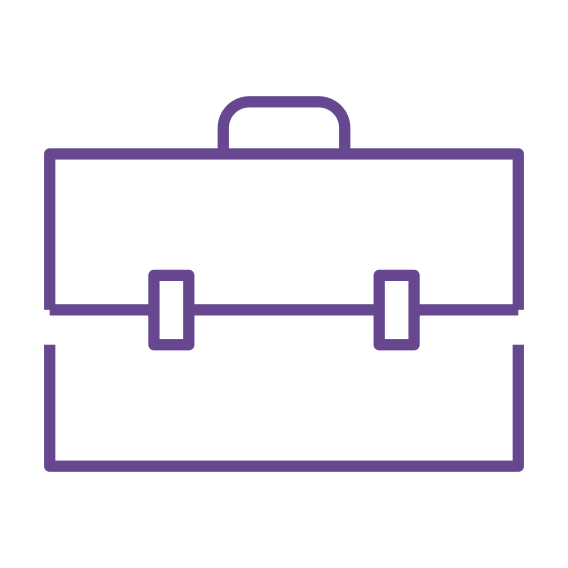 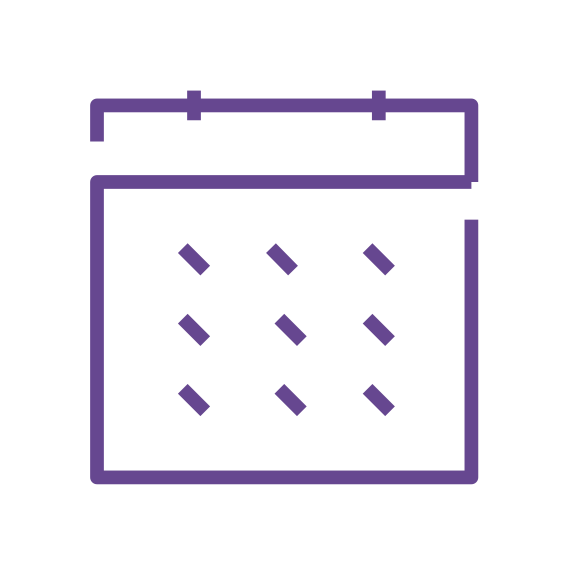 16.Decembris – sporta veidu federācijas iesniedz informāciju
Sadarbība ar sporta federācijām nodrošinot atgriezenisko saiti attiecīgo pieteikumu aizpildīšana;
Izglītības un zinātnes ministrija
2025.gada 10.janvāris
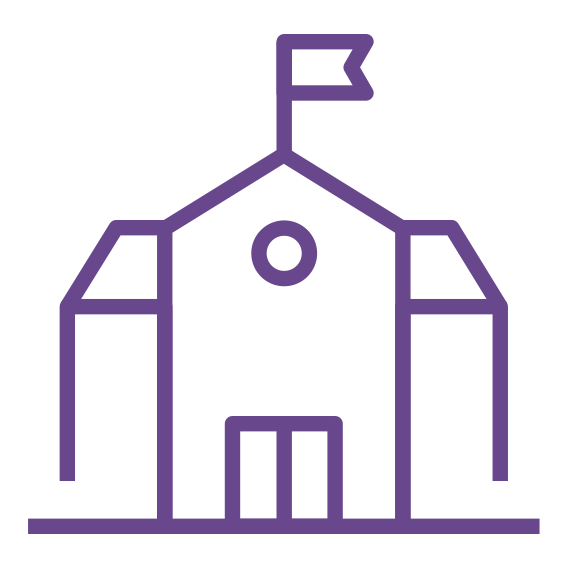 Budžeta saņemšana
Atbilstoši MK Nr.27 IZM vērtēšanas komisija izvērtē pieteikumus.
Atbilstoši MK Nr.27 federācijas līdz 10.01.2025 iesniedz pieteikumus finansējuma saņemšanai
Darbsemināra organizēšana ar sporta federācijām;
31.01. Sporta federācijas sāk slēgt līgumus un saņemt valsts budžeta finansējumu
Automatizētu procesu nodrošināšanas risinājumu izstrāde;
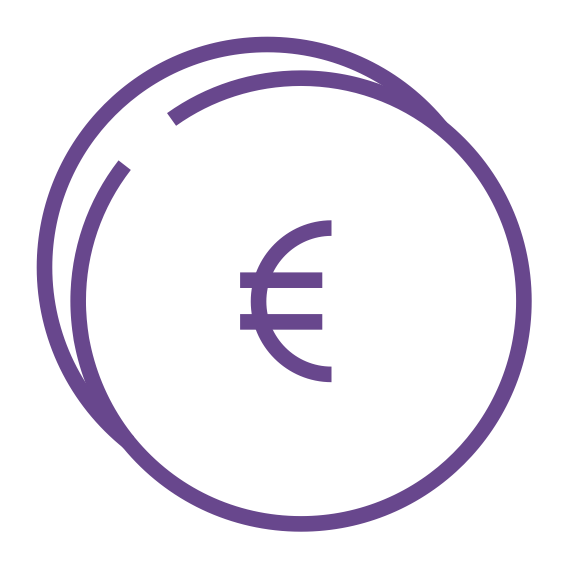 50% no valsts dotācijas ir jānovirza bērniem un jauniešiem
6
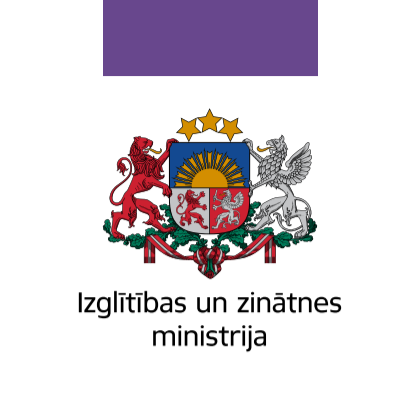 PALDIES